Semantisatieverhaal AA:
Tot voor kort, tot een tijdje geleden, wist ik niet eens dat ie bestond: de internationale dag van de bijnaam. De bijnaam is de naam die niet de echte naam is, maar mensen noemen iets of iemand zo. Het plan is om de bijnaam elk jaar op 10 april te vieren.De presentator, dat is iemand die op tv of op de radio praat tegen de mensen die kijken of luisteren, vertelde erover in zijn programma. (link in dia)Hij vertelde dat veel mensen een bijnaam hebben. De bijnaam ontstaat vaak toevallig en zegt meestal iets over het uiterlijk van iemand of de kenmerken van een voorwerp. Er zijn ook veel gebouwen die een bijnaam krijgen. Sommige bijnamen zijn zo bekend dat we de gewone naam niet eens meer kennen. De top 3, de belangrijkste 3, de beste 3 bijnamen in Nederland zijn misschien wel de Kuip, Oranje en de Zwaan. De meest bekende is misschien wel ‘de Kuip’. Zo noemt iedereen altijd het voetbalstadion van Feijenoord. Maar misschien verliest bijnaam ‘de Kuip’ de strijd, de wedstrijd voor de eerste plaats, wel van de bijnaam van het Nederlands Voetbalelftal: ‘Oranje’. Er zijn ook dingen die geen bijnaam hebben maar die al een bijzondere namen hebben: Bijvoorbeeld het verfmerk Rambo. Door de naam Rambo denken mensen dat de verf sterk is. Stevig en niet snel kapotgaand. En dan denken ze dat het dus hele goede verf is. Welke bijnaam in Nederland het meest bekend is weet ik niet precies, weet ik niet helemaal. Wat denken jullie? Wie van jullie heeft eigenlijk ook een bijnaam?


Trouwens, na april 2017 lees ik niets meer over de dag van de bijnaam. Het lijkt erop dat het geen succes is geworden 
AA
[Speaker Notes: Woordenoverzicht

tot voor kort: tot een tijdje geleden
de presentator: iemand die op tv of op de radio praat tegen de mensen die kijken of luisteren
de top ...: de belangrijkste ... , de beste ...
de strijd: de wedstrijd
de bijnaam: de naam die niet de echte naam is, maar mensen noemen iets of iemand zo
sterk: stevig, niet snel kapotgaand
precies: helemaal]
Gerarda Das
Marjan ter Harmsel
Mandy Routledge
Francis Vrielink
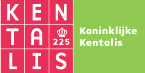 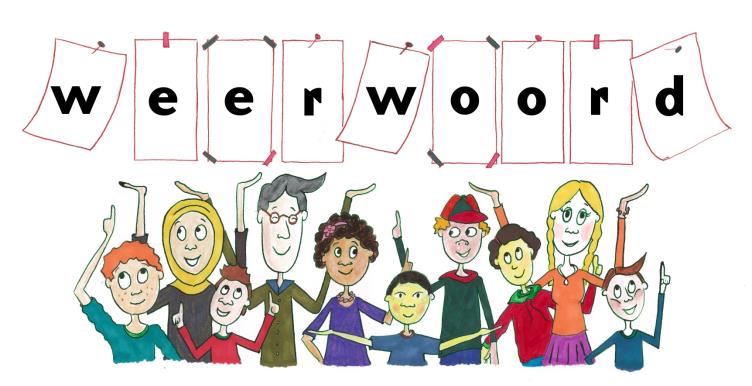 Week 23  – 6 juni 2023
Niveau AA
tot voor kort
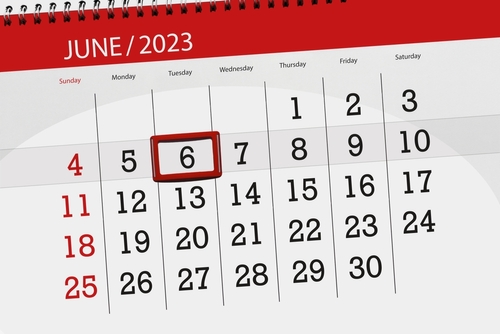 de bijnaam
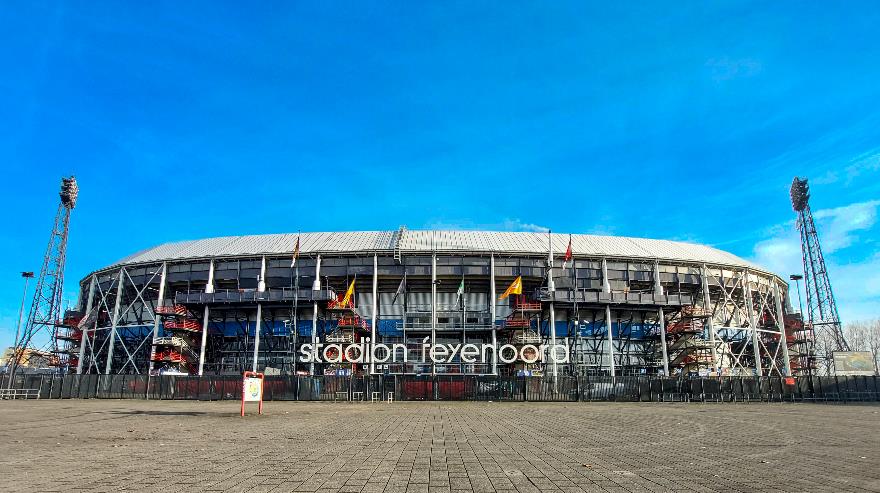 DE KUIP
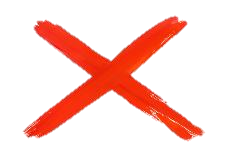 de presentator
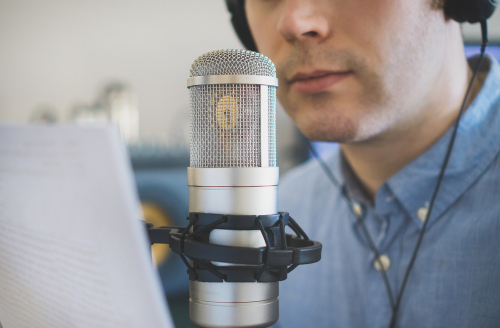 https://www.nporadio2.nl/fragmenten/destaatvanstasse/9728f8cb-7ea2-476e-92bd-1944178180e3/2017-04-10-internationale-dag-van-de-bijnaam
de top
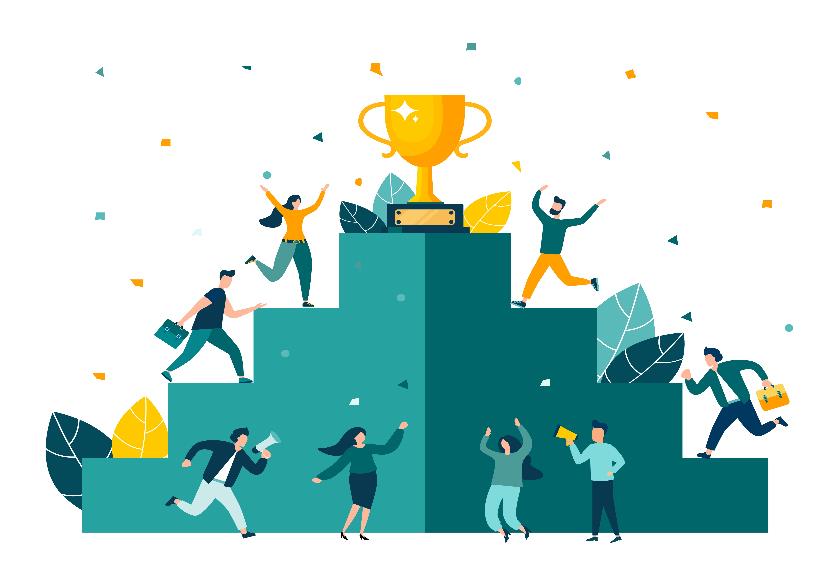 DE KUIP
ORANJE
DE ZWAAN
de strijd
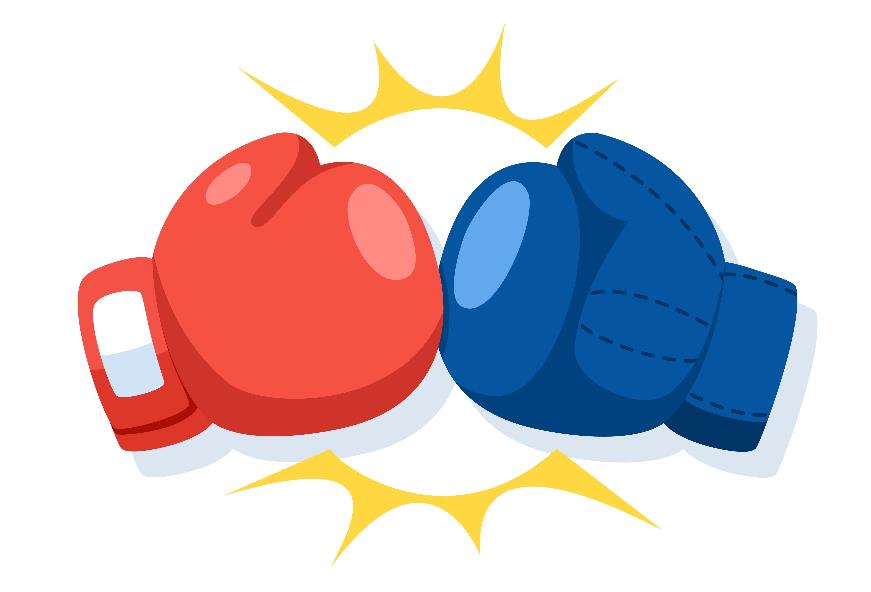 De Kuip
Oranje
sterk
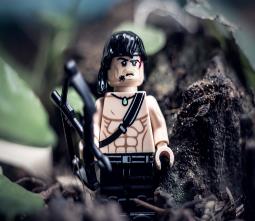 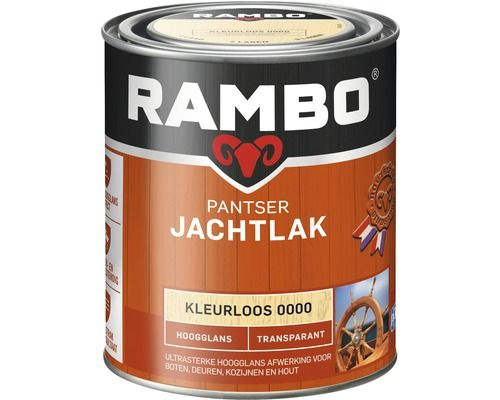 https://www.verfwinkel.nl/media/catalog/product/cache/c84404ea78cc1b26af6159ec6bcb963e/r/a/rambo_panserlak_interieur_transparant_mat_750ml_vw_ra1014_10.jpg
precies
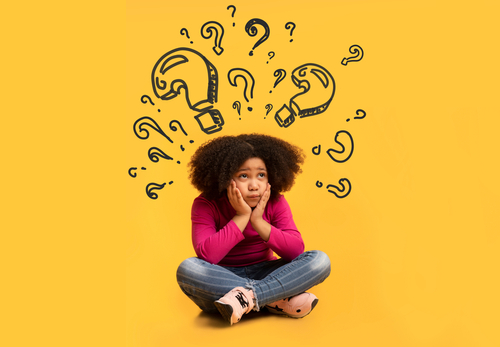 DE ZWAAN
DE KUIP
ORANJE
RAMBO
Op de woordmuur:
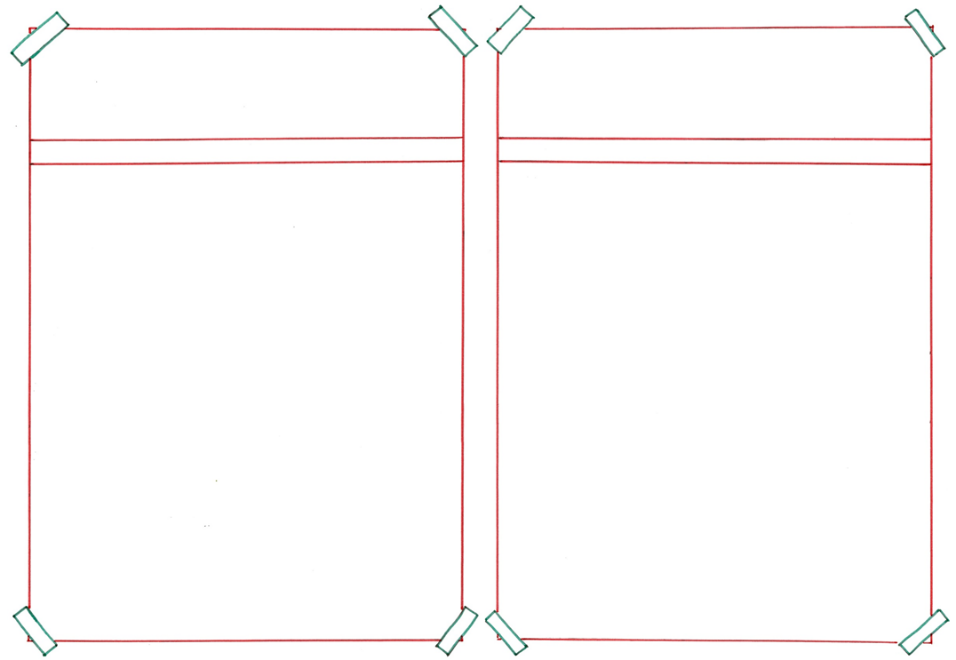 sterk
krakkemikkig
= niet stevig, niet degelijk
 
 
 
 
  


Deze verflaag ziet er krakkemikkig uit.
= stevig, niet snel kapotgaand

  
 

 
   
Door de naam denken mensen dat deze verf heel sterk is.
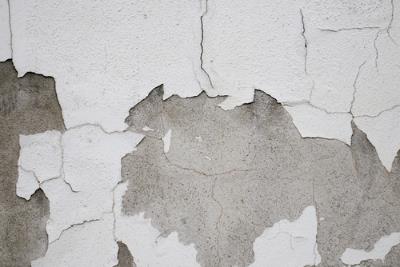 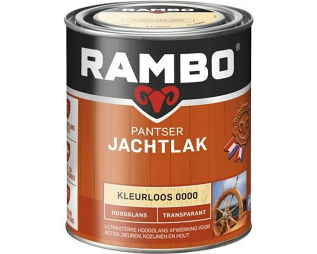 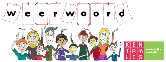 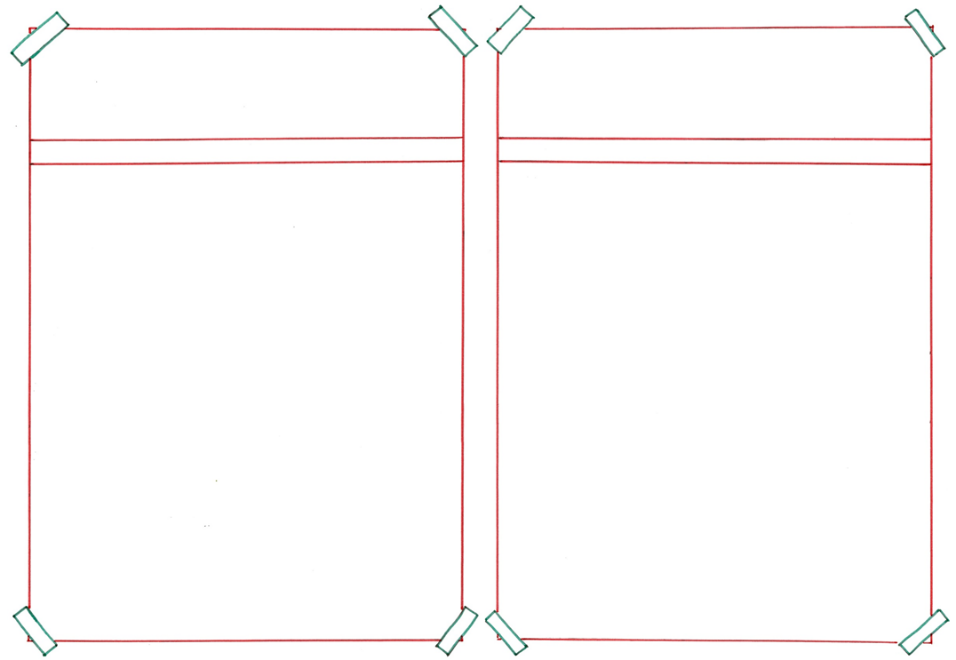 de top ...
de hekken-sluiter
= de laatste
 
 
 
 
 
  


De laatste in een wedstrijd noem je de hekkensluiter.
= de belangrijkste ... , de beste ...

  


 
   
De top 3 van bijnamen is: de Kuip, Oranje en de Zwaan.
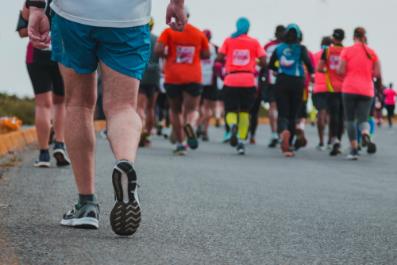 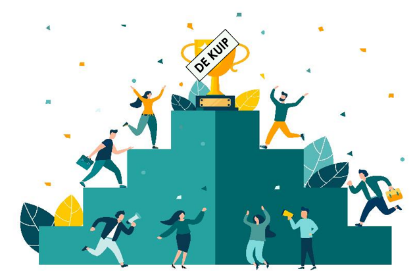 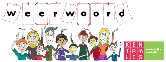 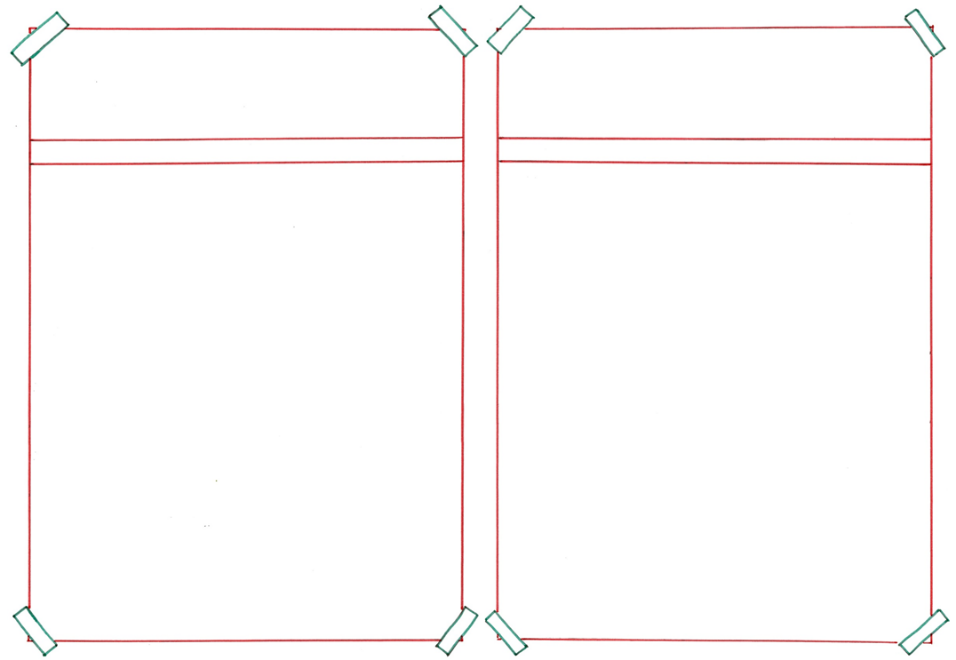 tot voor kort
straks
= over een tijdje
 
 
 
 
 
  


Straks weten we wat de beste bijnaam is.
= tot een tijdje geleden

  


 
   
Tot voor kort wist ik niet dat er een internationale dag van de bijnaam is.
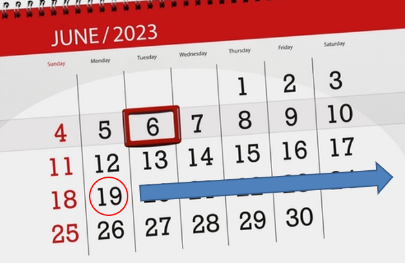 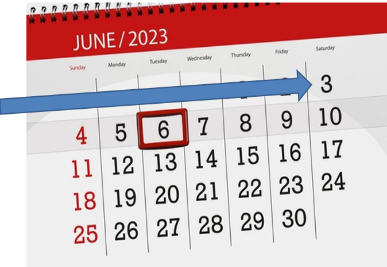 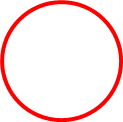 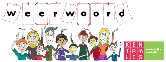 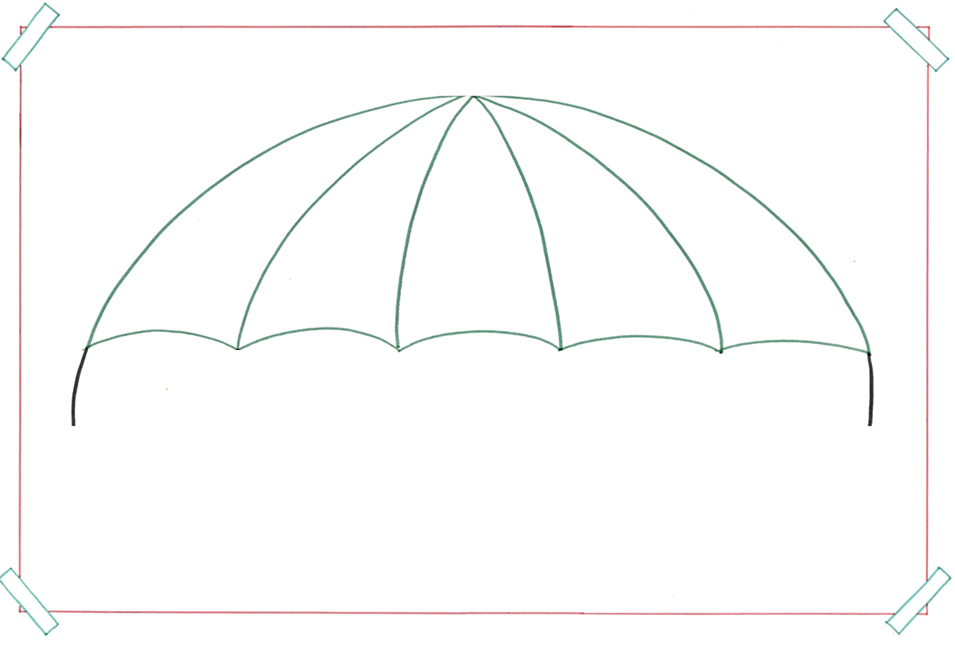 de bijnaam
= de naam die niet de echte naam is, maar mensen noemen iets of iemand zo
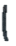 de Zwaan
Oranje
de Kuip
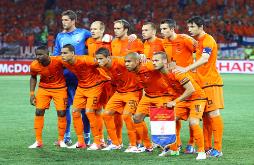 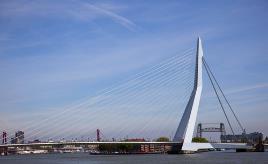 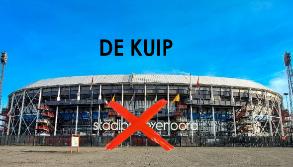 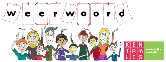 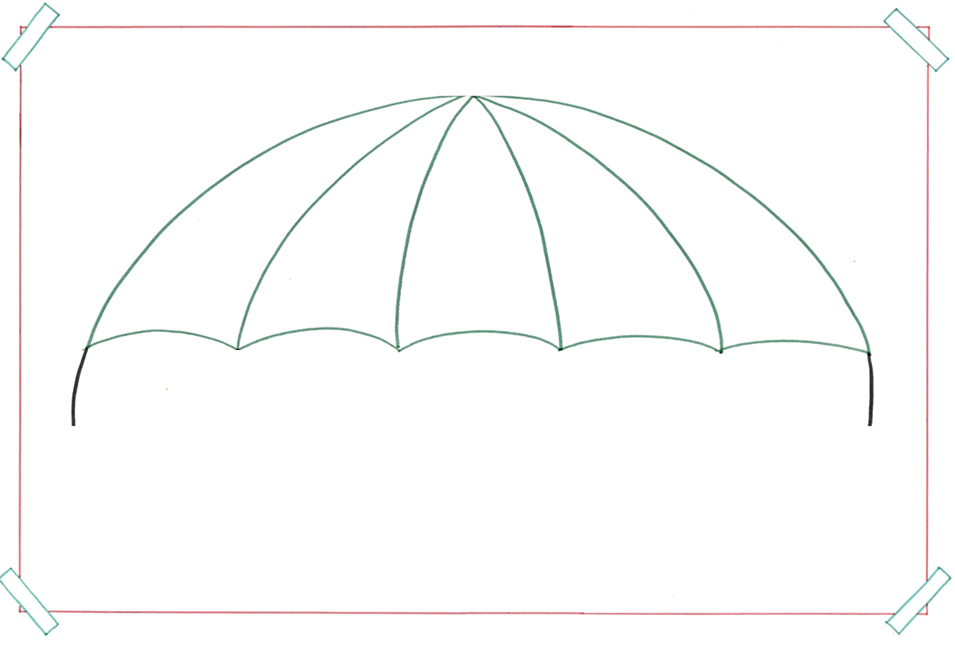 de strijd
= de wedstrijd
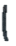 het muziek-concours
de talenten-jacht
de voetbal-wedstrijd
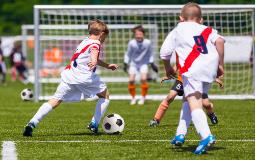 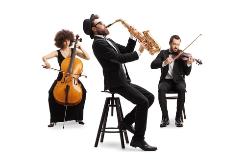 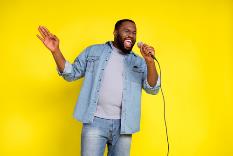 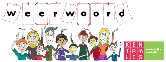 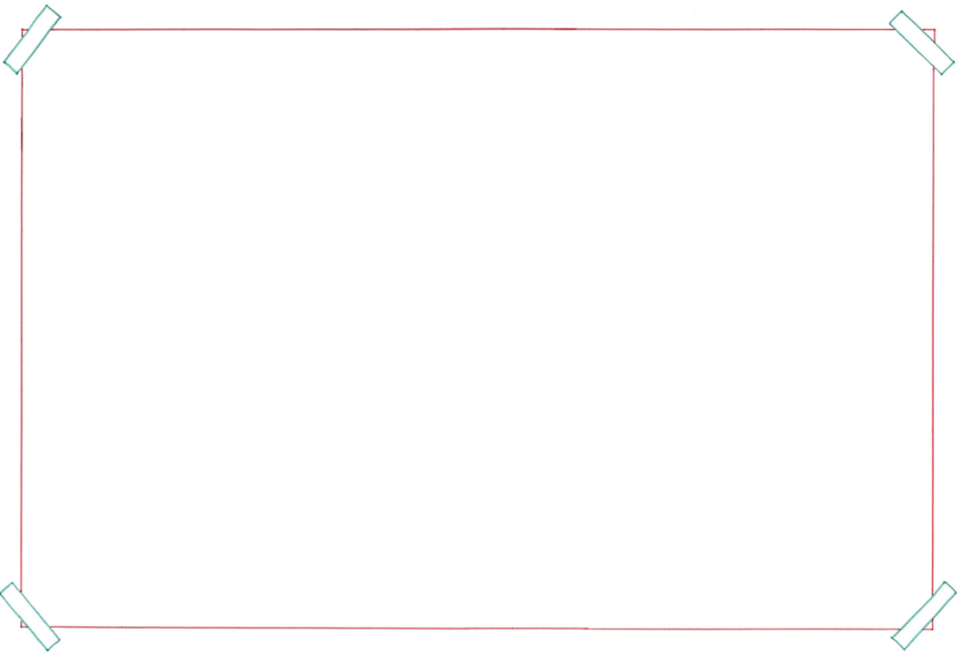 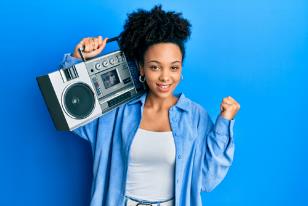 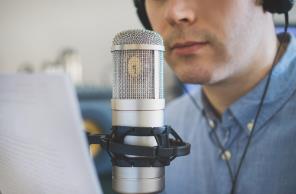 de radio
de presentator
= iemand die op tv of op de radio praat tegen de mensen die kijken of luisteren
de camera
het interview
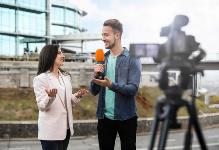 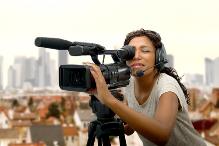 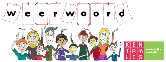 precies= helemaal









Ze weet niet precies wat de beste bijnaam is.
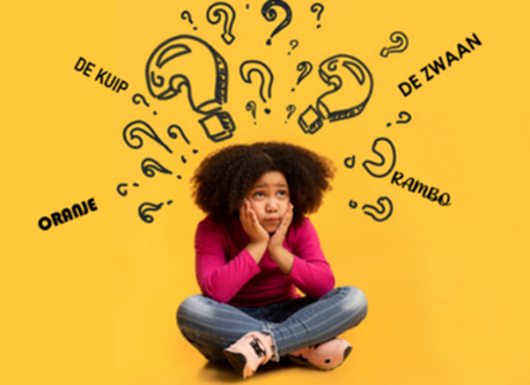 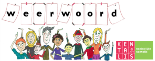